Подготовила:
Панкова Н.М.,
ассистент кафедры
белорусской культуры
и фольклористики
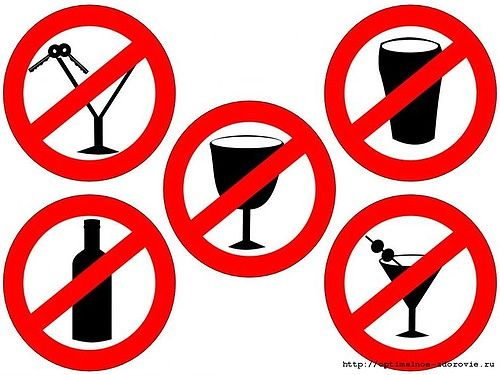 ВРЕД АЛКОГОЛЯ
Алкоголизм делает больше опустошения, чем три исторических бича вместе взятые: голод, чума, войны…У. Гладстоун
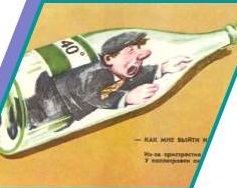 Алкоголизм – болезнь, при которой человек не может контролировать количество употребляемого спиртного.Употребление пива – серьезный шаг к болезни.
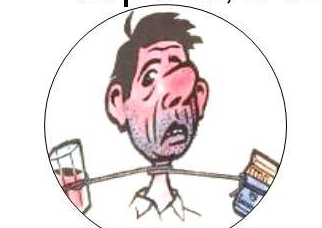 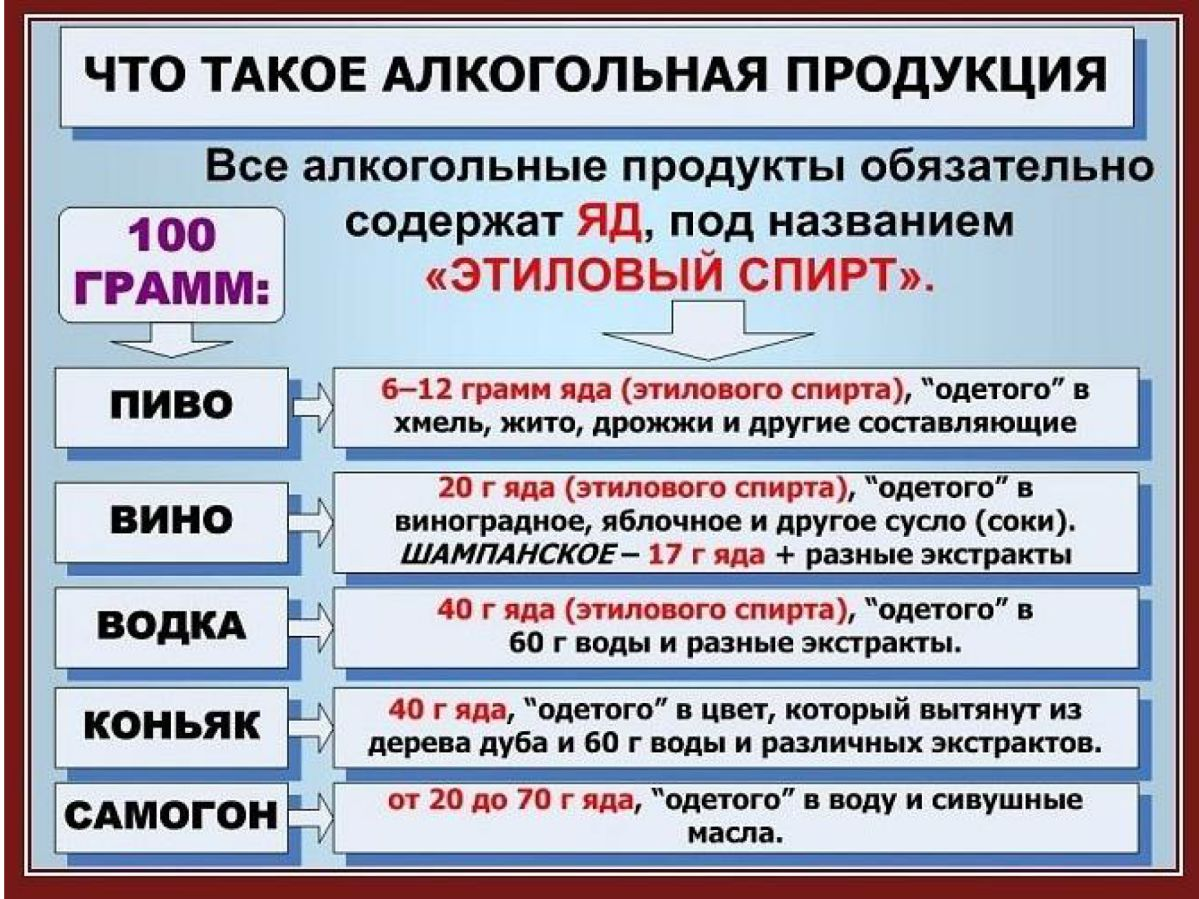 Признаки сильного опьянения:1. путаная речь 2. провалы в памяти3. заплетающиеся ноги 4. затуманенное зрение 5. замедленная реакция
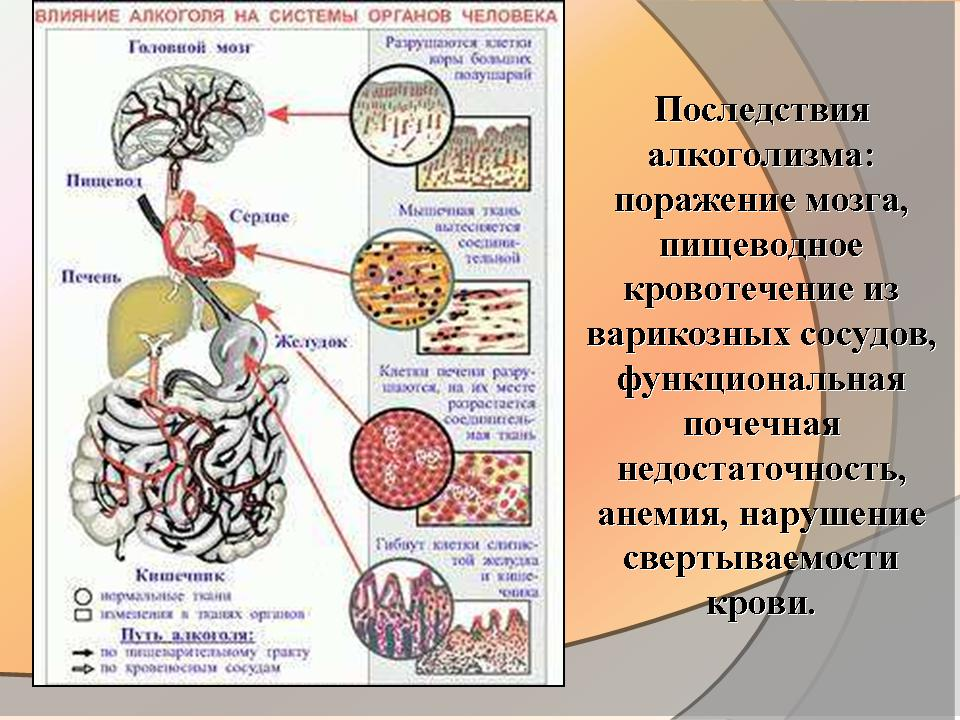 Недостаток тиаминаЕсли человек недополучает этот микроэлемент из-за алкоголя, у него может возникнуть серьезное заболевание мозга – синдром Вернике-Корсакова. Эта болезнь имеет две стадии: первая – непродолжительные обострения, которые называют энцефалопатией Вернике; вторая – длительные периоды течения болезни под названием психоз Корсакова. Вторая стадия, несмотря на свое более спокойное течение, очень истощает организм больного.
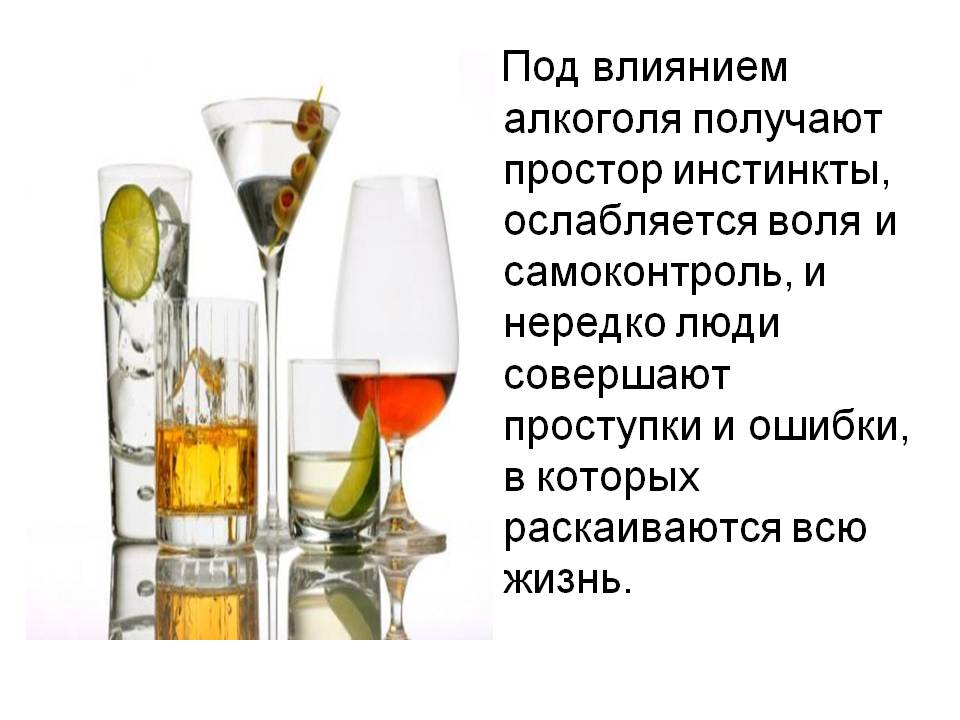 Проявлением разрушительного действия алкоголя на человека является его влияние на мозг. ПОСЛЕДСТВИЯ – ДЕГРАДАЦИЯ ЛИЧНОСТИ!
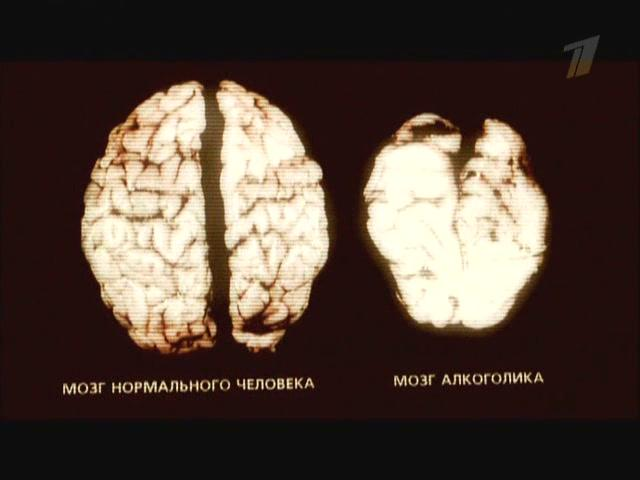 Печёночная энцефалопатияИзвестно, что алкоголизм приводит к серьезному заболеванию печени и даже к ее разрушению. Орган, расщепляющий алкоголь в организме человека, не в силах долгое время обезвреживать большое количество спиртного и постепенно перерождается. Печеночная энцефалопатия сама по себе опасна, так как часто приводит к летальному исходу.
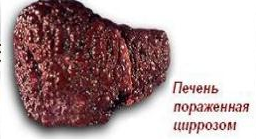 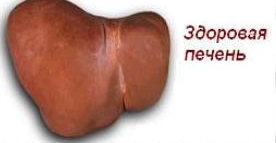 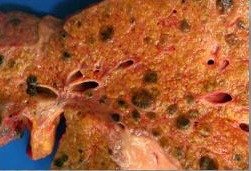 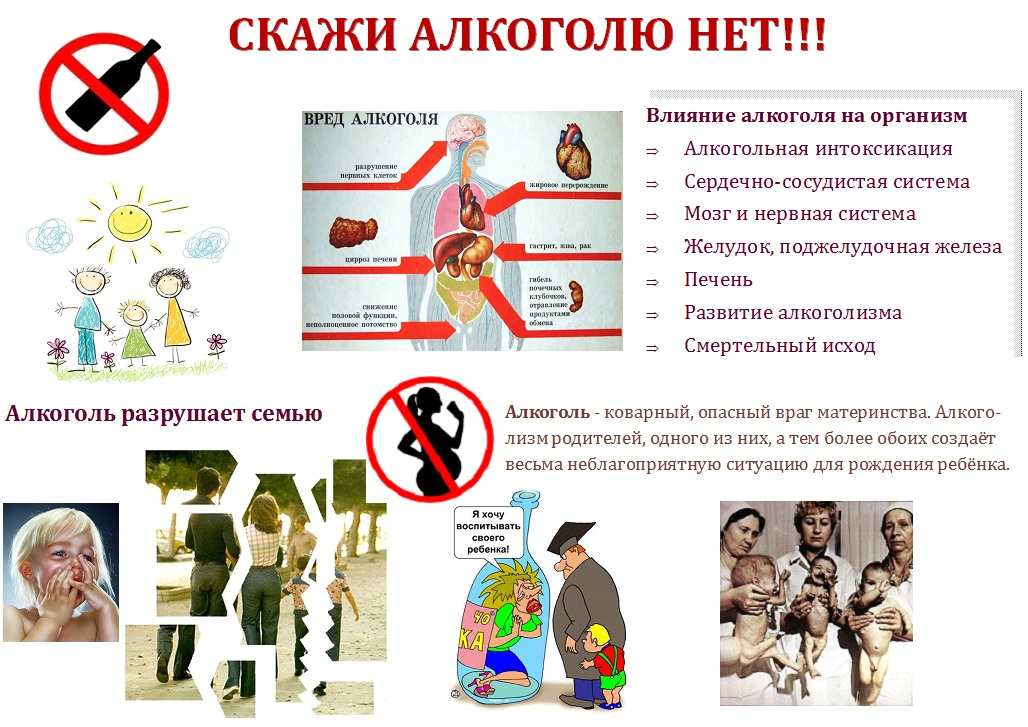